www.thescienceteacher.co.uk  | resources for science teachers who like to think
Temperature (oC)
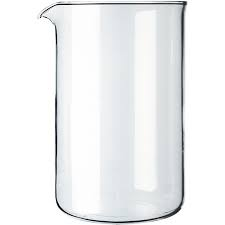 Time (min)
An ice cube is heated in a beaker.  Sketch a graph to show what you think would happen to the temperature of H2O over time.
HEAT
In pairs, discuss which graph best describes the change in temperature of the H2O.
Graph B
Graph A
Temperature (oC)
Temperature (oC)
Time (min)
Time (min)
Graph C
Graph D
Temperature (oC)
Temperature (oC)
Time (min)
Time (min)
Questions to think about
Why does the temperature of a substance not change when it is changing state?

The melting temperature of H2O is 0 oC.  The freezing temperature of H2O is 0 oC.   At 0 oC  is H2O a solid or a liquid?

Does water refer to H2O(l) only, or is ice water too?